Семинар-практикум: «Планирование деятельности учителя-дефектолога в ДОУ»
Составитель: Хренова Светлана Альбертовна, 
учитель-дефектолог МБДОУ № 79
Дефектология (от лат. defectus — недостаток и греч. logos — слово, учение) относится к педагогическим наукам и изучает психофизиологические особенности развития аномальных детей, закономерности их воспитания и обучения.

Предметом исследования дефектологии, как отрасли научного познания являются дети с физическими и психическими недостатками и проблемы их обучения и воспитания.

Кто такой дефектолог?

Дефектолог – это педагог, специализирующийся в работе с детьми, имеющими различные отклонения в развитии. Это специалист, который занимается изучением, обучением, воспитанием и социализацией детей с ограниченными возможностями здоровья.

Цель деятельности специалиста и его роль в ДОУ заключается в обеспечении своевременной специализированной помощи дошкольникам с ОВЗ, испытывающих трудности в обучении, в освоении ими обязательного минимума содержания образования в условиях дошкольного учреждения.
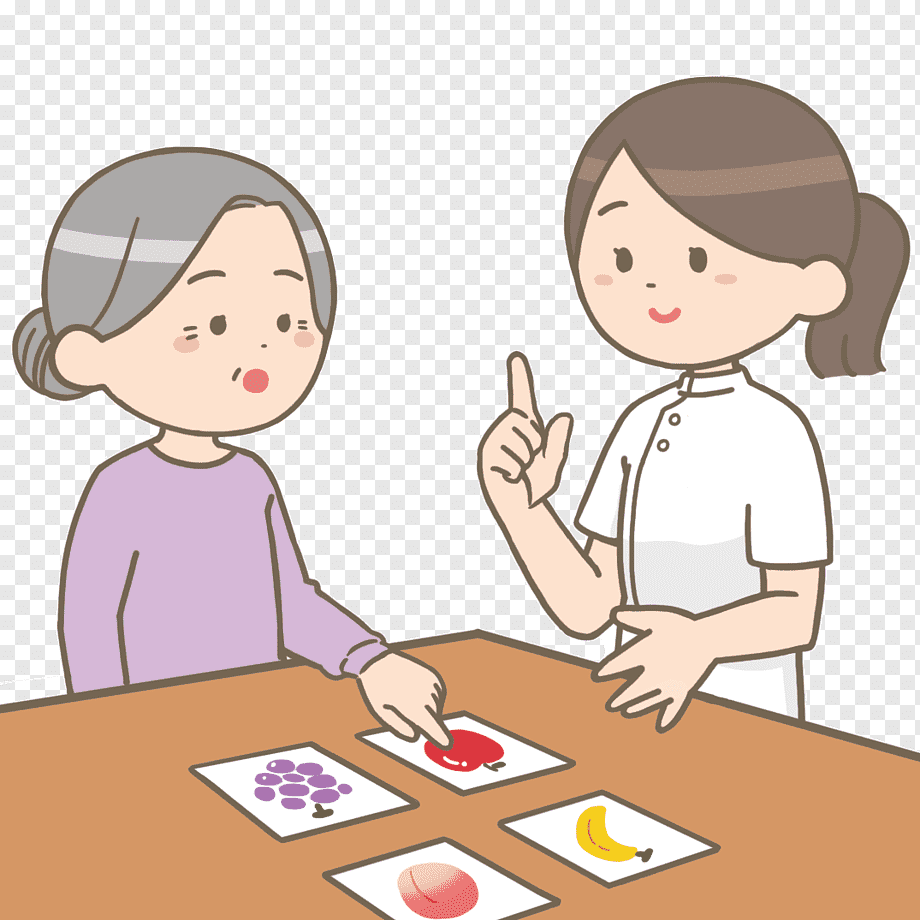 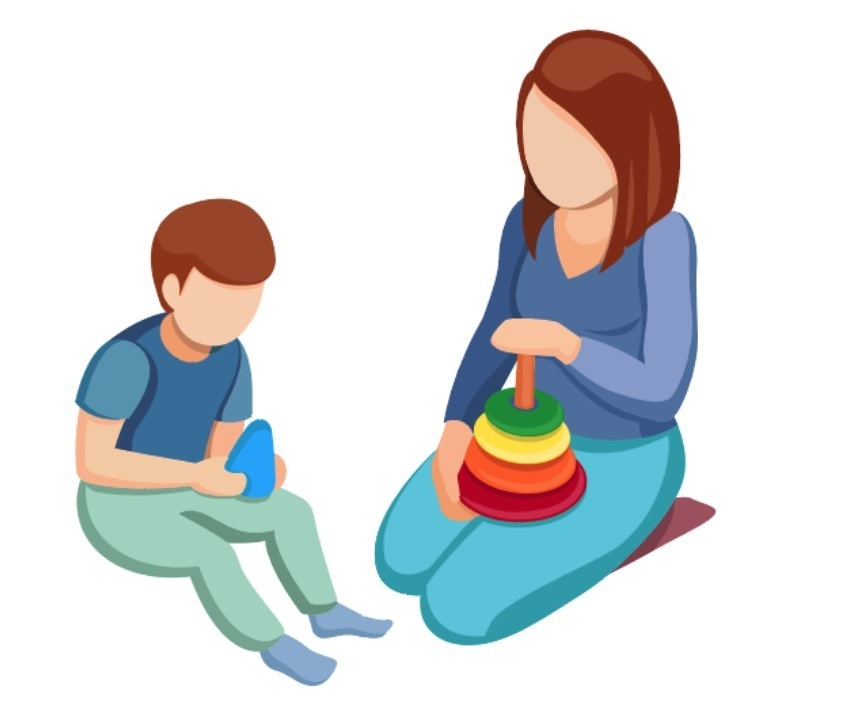 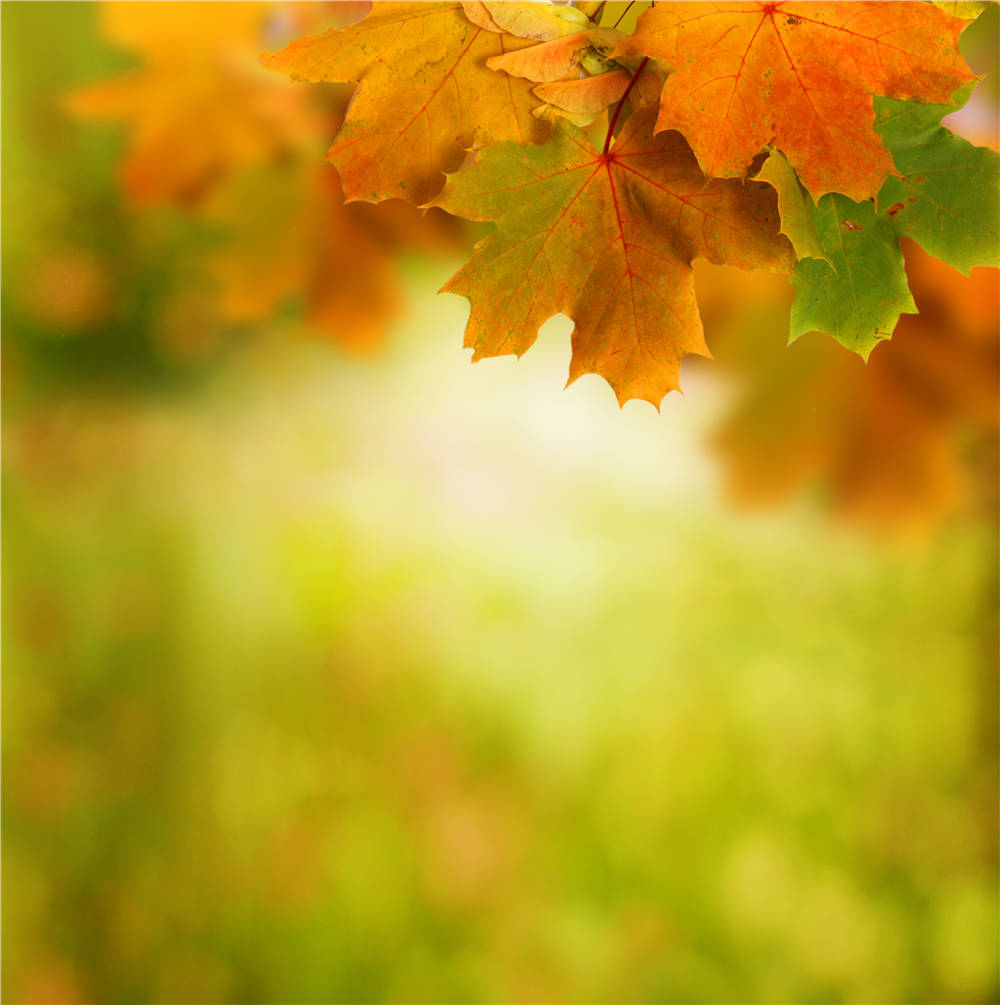 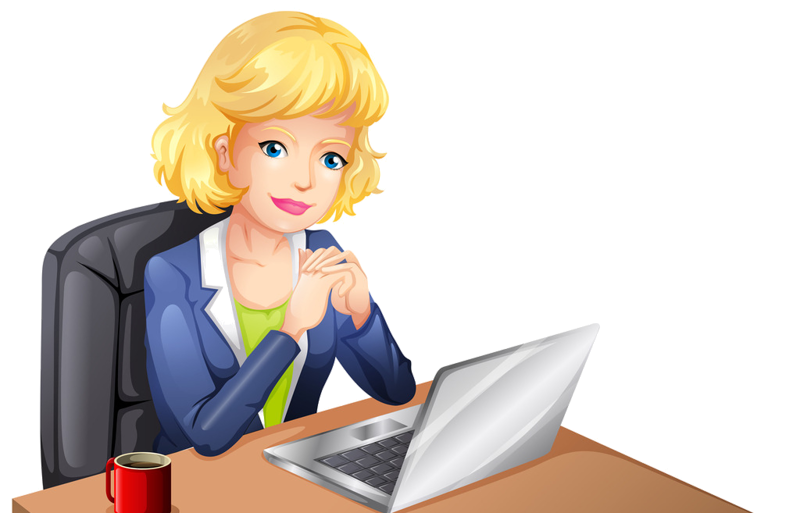 Дефектолог осуществляет коррекционную деятельность в ДОУ. Для эффективного выполнения возложенных функций учитель-дефектолог должен выполнять определенные обязанности.  Перечень их может варьировать и корректироваться руководителем учреждения. Сейчас мы познакомимся с наиболее распространенными и часто прописанными в инструкции
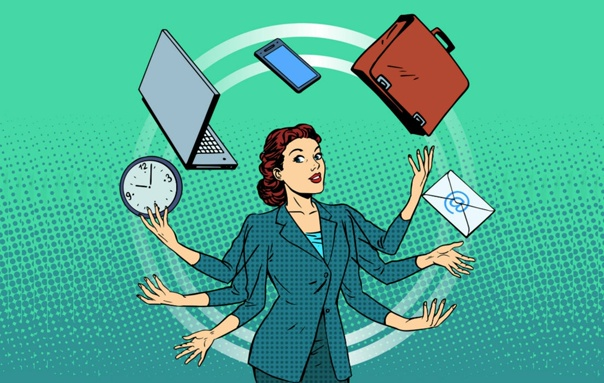 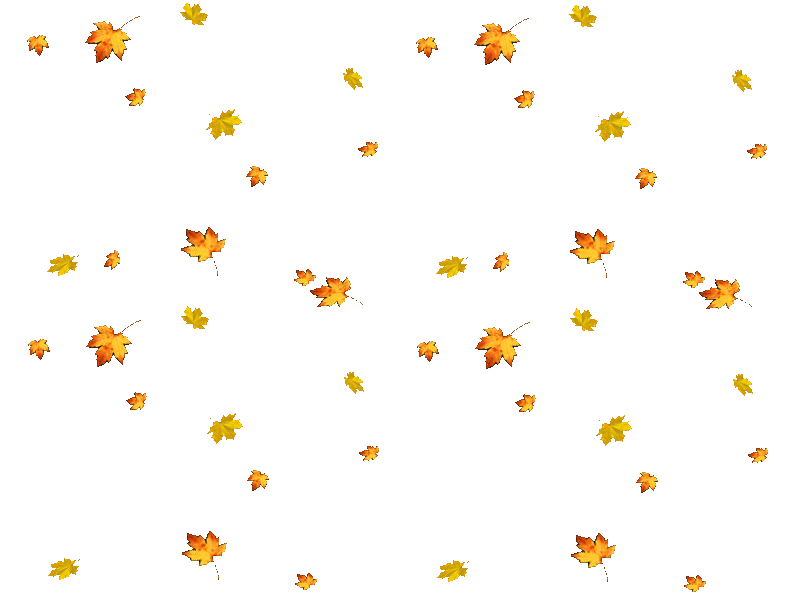 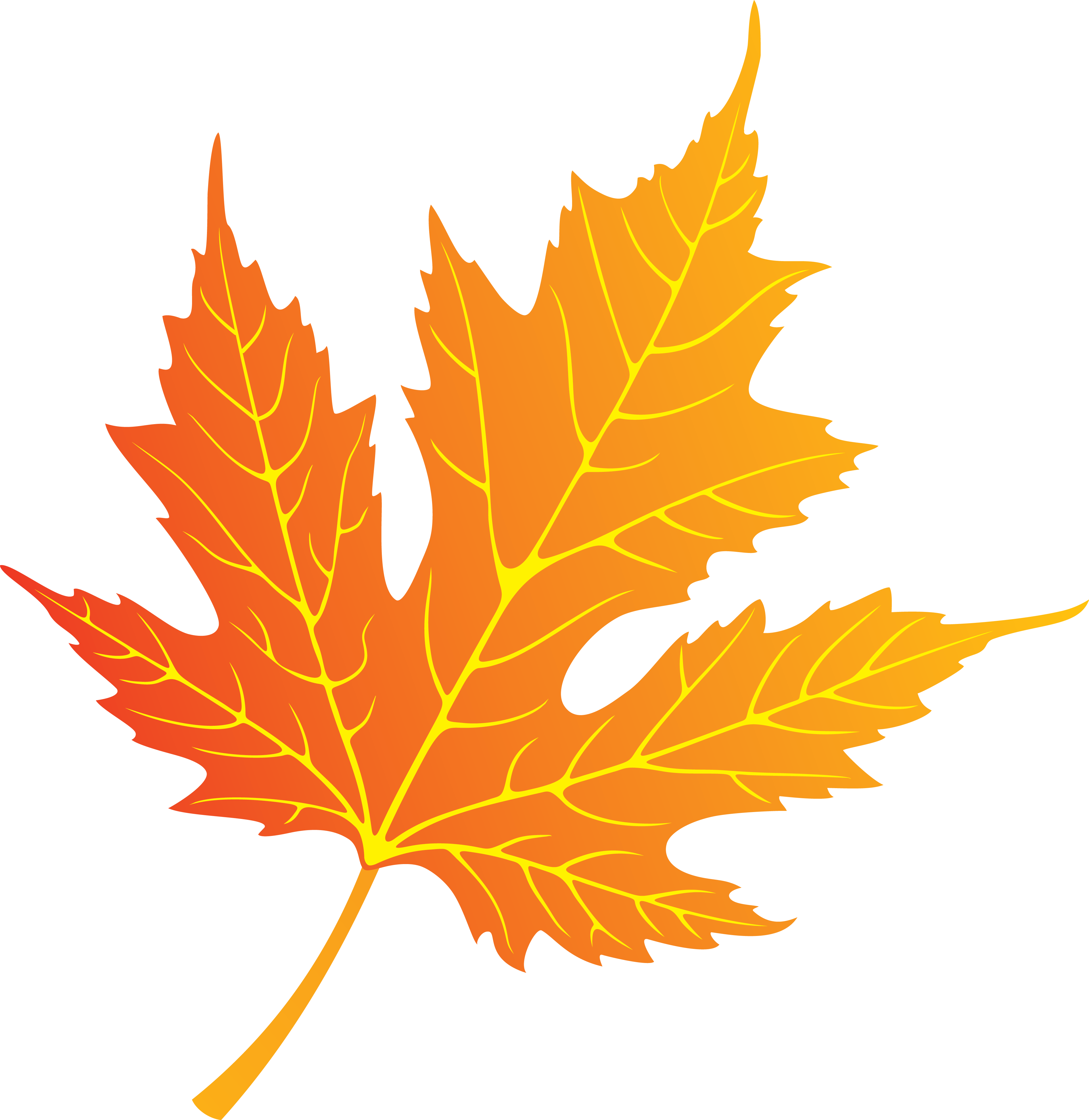 Работа учителя-дефектолога очень многогранна, но есть определенные направления, основными из которых являются следующие:
Направления деятельности учителя-дефектолога


                                                                                                                 
                                                                                                 5. Организационно-методическое    
1.Диагностическое 








2. Коррекционно-развивающее         3. Аналитическое               4. Консультативно-просветительское
Направления деятельности учителя-дефектолога
 Диагностическое направление работы включает в себя:
- первичное дефектологическое обследование;
- систематические наблюдения за динамикой и коррекцией психического, интеллектуального развития;
проверку соответствия выбранной программы, методов и приемов обучения реальным достижениям и уровню развития учащихся.
Коррекционно-развивающее включает:
- сенсорное и сенсомоторное развитие;
- формирование пространственно-временных отношений;
- умственное развитие (мотивационный, операционный и регуляционный компоненты; формирование соответствующих воз расту общеинтеллектуальных умений, развитие наглядных и словесных форм мышления);
- нормализация ведущей деятельности возраста;
- формирование разносторонних представлений о предметах и явлениях окружающей действительности, обогащение словаря, развитие связной речи;
- готовность к восприятию учебного материала;
формирование необходимых для усвоения программного материала умений и навыков.
Аналитическое:
- системный анализ личностного и познавательного развития учащегося, позволяющий не только выявить отдельные проявления нарушений развития ребенка, но и определить причины нарушения, проследить их взаимосвязь и взаимовлияние друг на друга;
- создание комплексных индивидуальных коррекционно-развивающих программ, нацеленных на взаимосвязанное развитие и коррекцию различных сторон личностного и познавательного развития учащегося;
- обеспечение специализированного сопровождения обучения и воспитания;
- профилактику перегрузок учащихся;
взаимодействие специалистов в рамках школьного психолого-медико-педагогического консилиума.
Консультативно-просветительское и профилактическое предполагает: 
оказание помощи педагогам и родителям учащихся в вопросах воспитания и обучения ребенка, подготовку и включение родителей в решение коррекционно-воспитательных задач, а также работу по профилактике вторичных, третичных нарушений развития.
Учителем-дефектологом разрабатываются рекомендации родителям и педагогам в соответствии с возрастными и индивидуально-типическими особенностями детей, состоянием их соматического и психического здоровья; по запросу родителей и учителей организовывается дополнительное обследование учащихся, проводятся индивидуальные консультации, выступления на методических объединениях педагогов.
 Организационно-методическое:
это направление деятельности учителя-дефектолога включает подготовку к консилиумам, заседаниям методических объединений, педагогическим советам, участие в этих мероприятиях, а также оформление документации, организацию обследования отдельных учащихся на ТПМПК.
С чего начинается деятельность учителя-дефектолога
    Поскольку учитель-дефектолог является организатором и координатором всей коррекционно-развивающей работы на данной группе, здесь нужно учитывать, что  правильное планирование обеспечивает необходимую повторяемость и закрепление материала в разных видах деятельности детей и в различных ситуациях.
   Учитель-дефектолог должен знать содержание не только тех разделов программы, по которым он непосредственно проводит занятия, но и тех, которые проводит воспитатель. В свою очередь воспитатели должны знать содержание тех видов работы, которые проводит учитель-дефектолог. При этом надо помнить, что воспитатель проводя свои виды занятий, ни в коем случае не является «репетитором», не изучает с детьми материал занятий учителя-дефектолога.

  При грамотном планировании деятельности учителя-дефектолога необходимо прежде всего уметь ориентироваться в содержании образовательной программы детского сада и примерных общеразвивающих и адаптированных программах, на которые он опирается. Ведь именно дефектологу придется быть координатором всего коррекционного процесса.
В первой — общеразвивающей программе (программа ДОУ) дефектолог должен изучить образовательную область «Познавательное развитие», «Речевое развитие» и продумать, как они интегрируется с другими образовательными областями (например, развитие мелкой моторики — с «Физическим развитием», развитие неречевого и речевого общения — с «Социально-коммуникативным развитием», формирование временных и пространственных представлений, словесно-логического мышления и целостной картины мира — с «Познавательным развитием», развитие словаря и образной речи — с «Художественно-эстетическим развитием»). Эти области интеграции дефектолог будет отражать в   своем еженедельном плане работы .
Свою работу учитель-дефектолог обязан планировать исходя из примерной адаптированной образовательной программы дошкольного образования, комплексных и парциальных программ по коррекции и развитию познавательных процессов и речи.
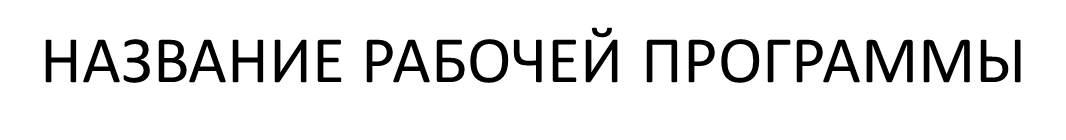 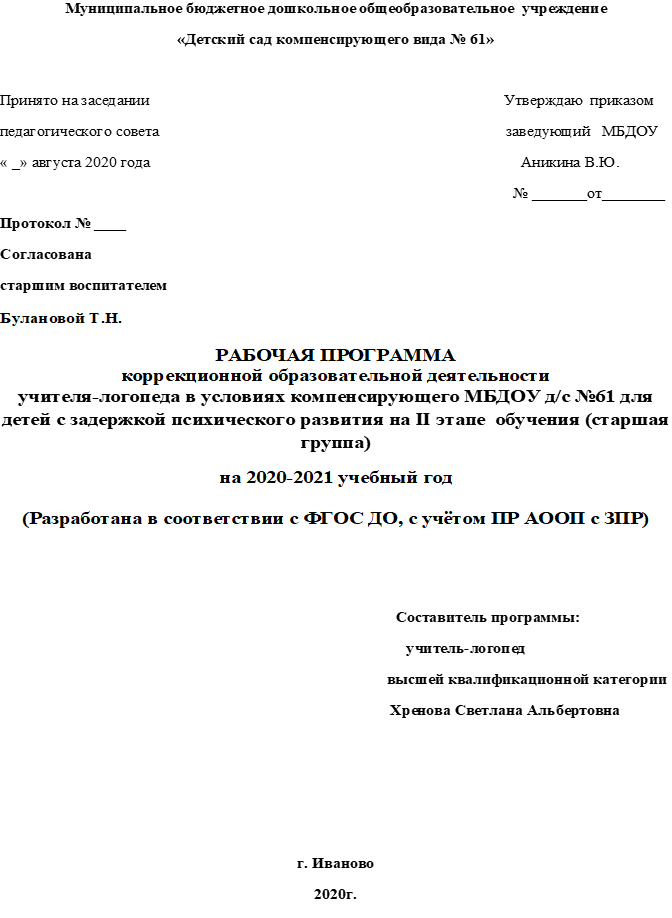 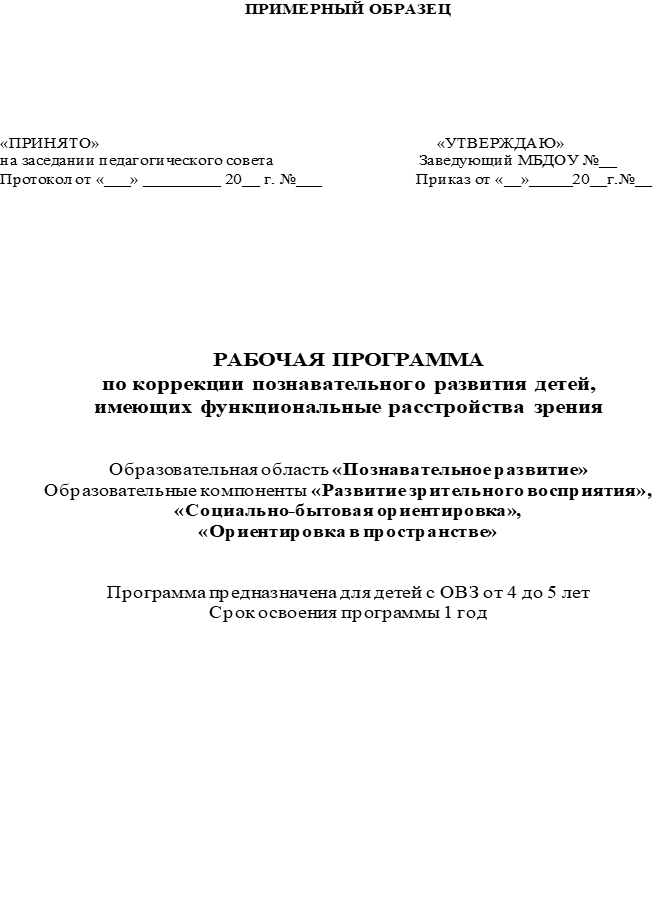 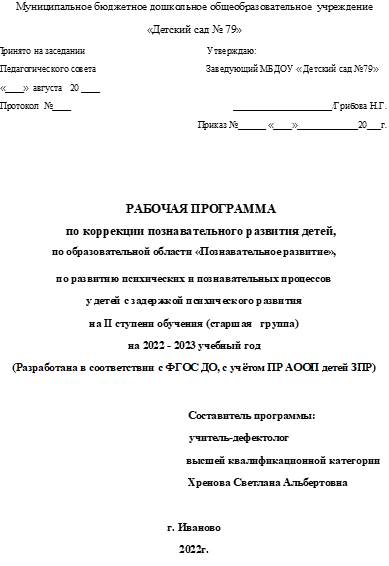 Рабочая программа состоит из основных разделов
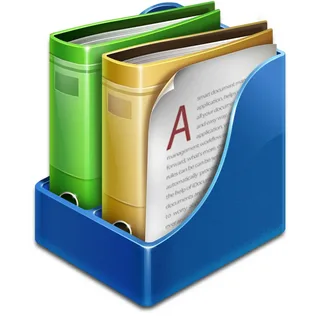 2.7. Содержание обучения
Содержание раздела образовательной области «Познавательное развитие» по формированию элементарных математических представлений разбито на периоды:
1 период (сентябрь, октябрь, ноябрь) 
2 период (декабрь, январь, февраль)
3 период (март, апрель, май)

Занятия проводятся 2 раза в неделю. Длительность занятия   - 20 минут, что соответствует возрастным особенностям детей. Проведение занятий по данному пособию предполагает работу с подгруппами  5-6  детей
2.7.2.   Тематическое планирование
Содержание раздела образовательной области «Познавательное развитие» по ФЦКМ (ознакомлению с окружающим миром )
2.13.2. Тематическое планирование
Содержание раздела образовательной области «Познавательное развитие» по ФЦКМ (ознакомлению с окружающим миром ) и развитию речи
2.16.2. Тематическое планирование
Итак, в соответствии с программным содержанием коррекционно-развивающих программ осуществляется сам коррекционный процесс в форме групповых, подгрупповых и индивидуальных занятий.
Планирование – важнейший аспект деятельности учителя-дефектолога , оно отражает знание специалистом сущности и стратегий осуществления коррекционно-развивающей работы.
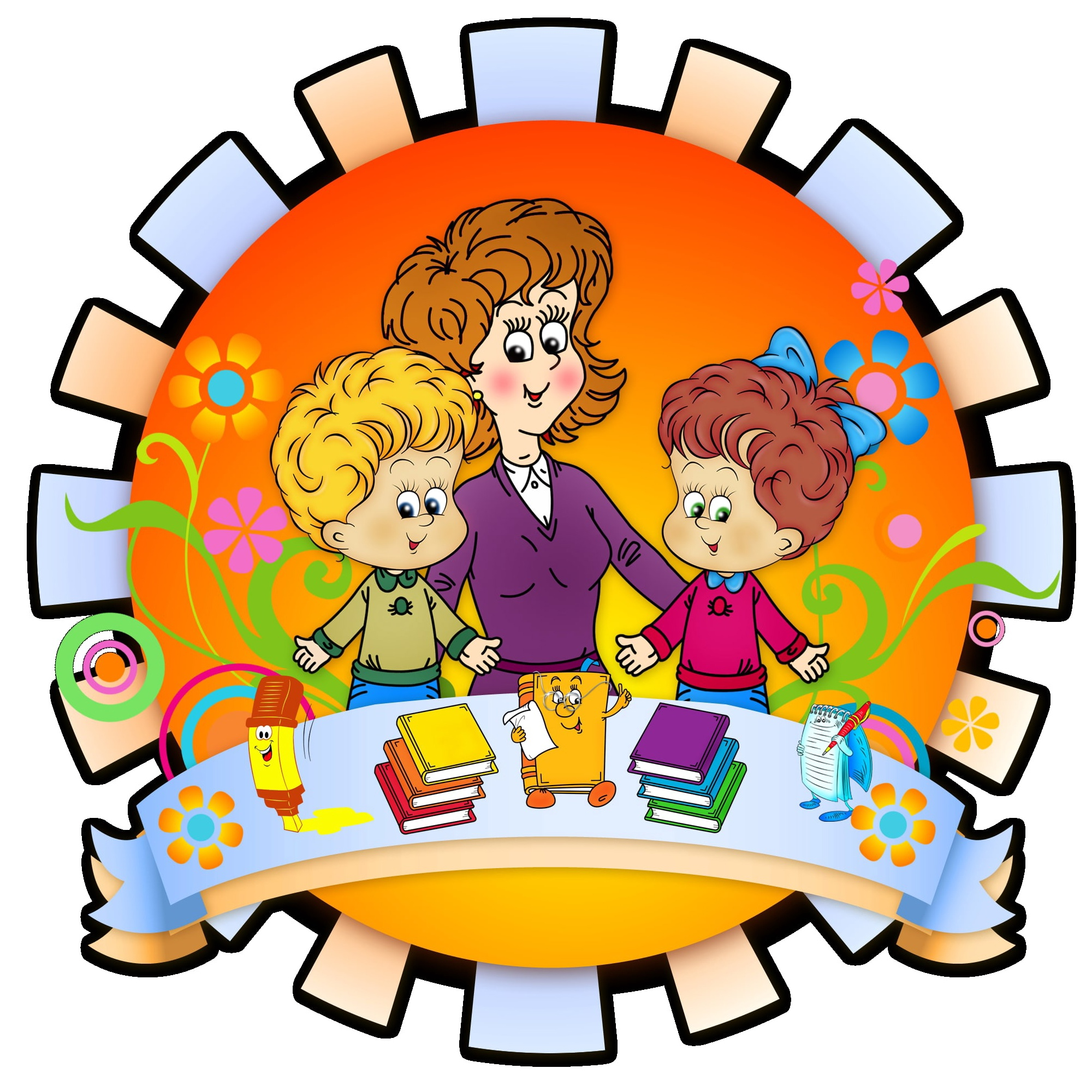 Мир «особого» ребенкаМир «особого» ребенкаИнтересен и пуглив.Мир «особого» ребенкаБезобразен и красив.Неуклюж, порою странен,Добродушен и открытМир «особого» ребенка.Иногда он нас страшит.Почему он агрессивен?Почему он так закрыт?Почему он так испуган?Почему не говорит?Мир «особого» ребенка –Он закрыт от глаз чужих.Мир «особого» ребенкаДопускает лишь своих!

Желаю Вам стать своими  в мире каждого «особого ребенка»!